Практика по профилю специальности (технологическая)
Специальность:  0707000 – «Техническое обслуживание и ремонт горного электромеханического оборудования»
Курс – IV
Группа – 402 ГЭМО
Количество часов – 288
Куратор группы: Амангалиева А.Е.
Мастер П/О: Калимжанов А.А.
Цели:
Целью практики является закрепление теоретических знаний и практических умений, приобретение навыков в работе и развитие компетенций по избранной специальности, получение дополнительной рабочей профессии, или более высокого разряда по ранее освоенной рабочей профессии.
Приказ о выходе на практику
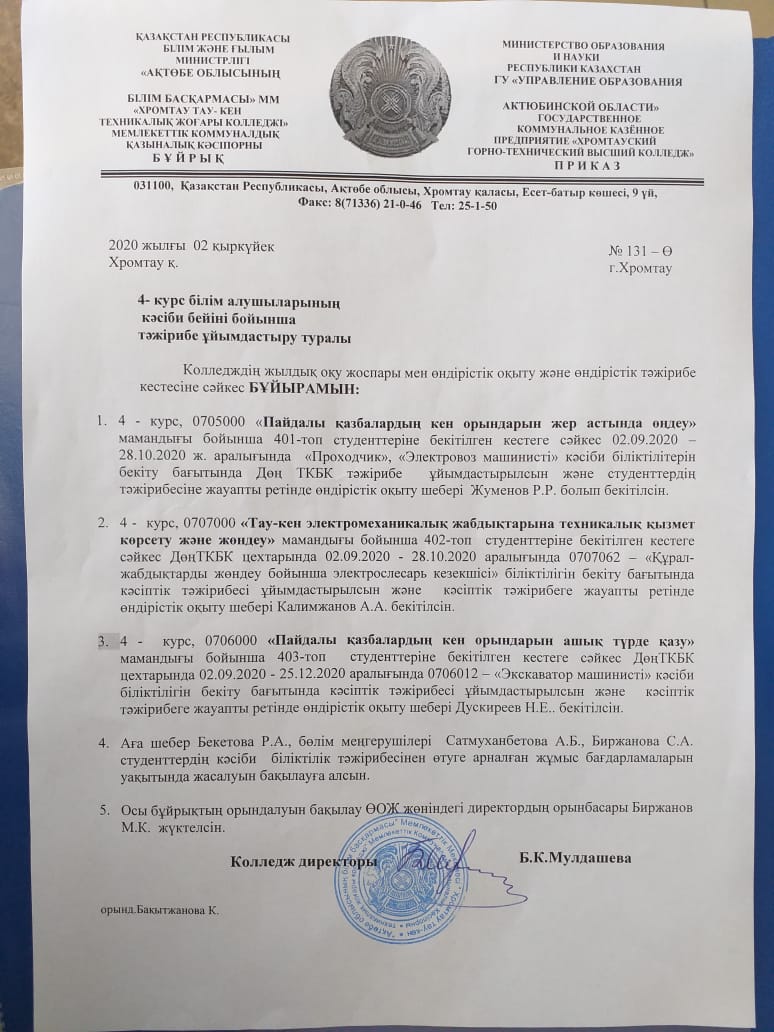 Период прохождения практики
С 02 сентября по 28 октября 2020 года
Список группы по распределению
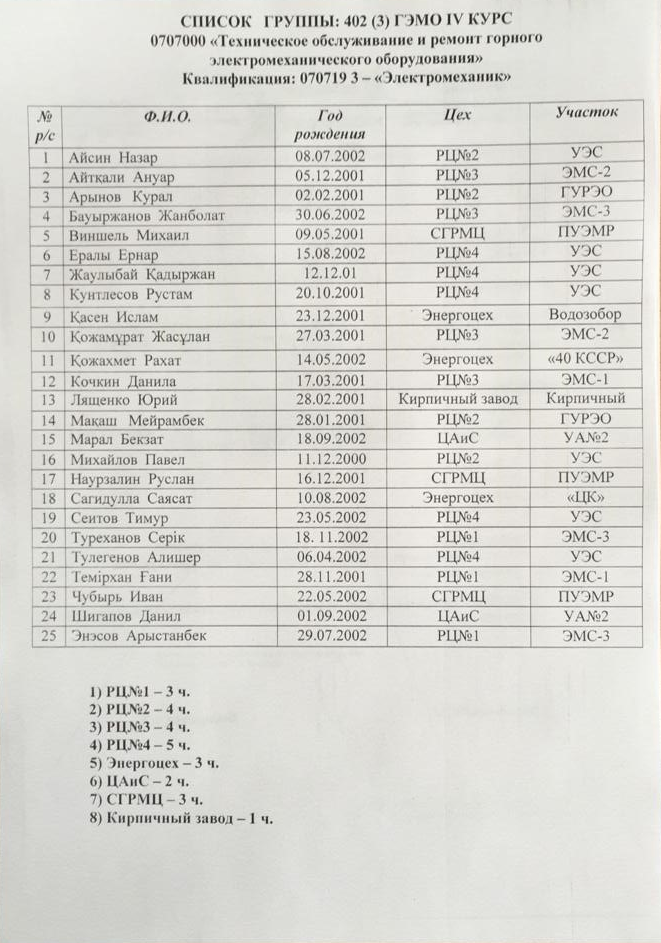 РАБОЧАЯ  УЧЕБНАЯ  ПРОГРАММА
Рабочий план-график практики
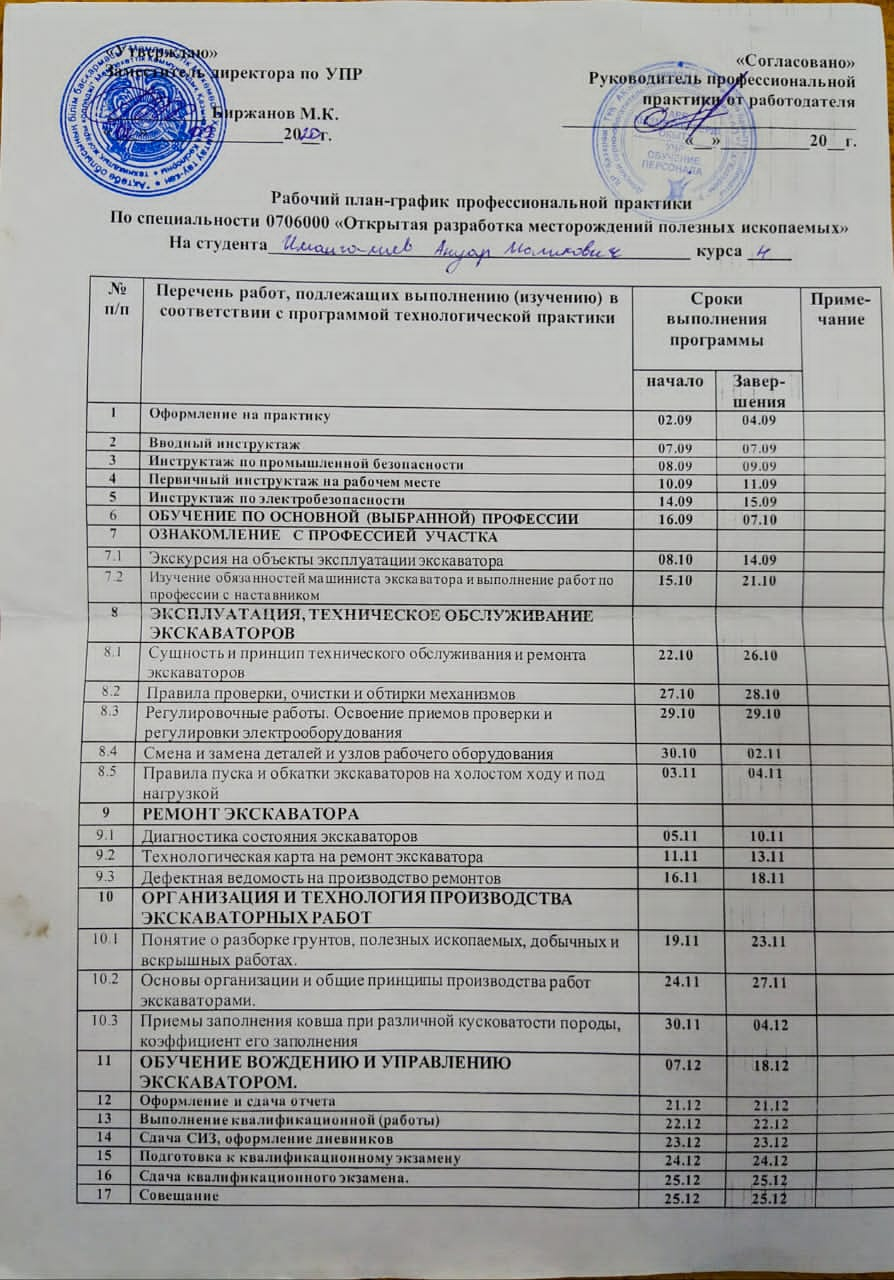 Распоряжение «О закреплении наставника на предприятии»
Ремонтный цех №1, участок ЭМС-3
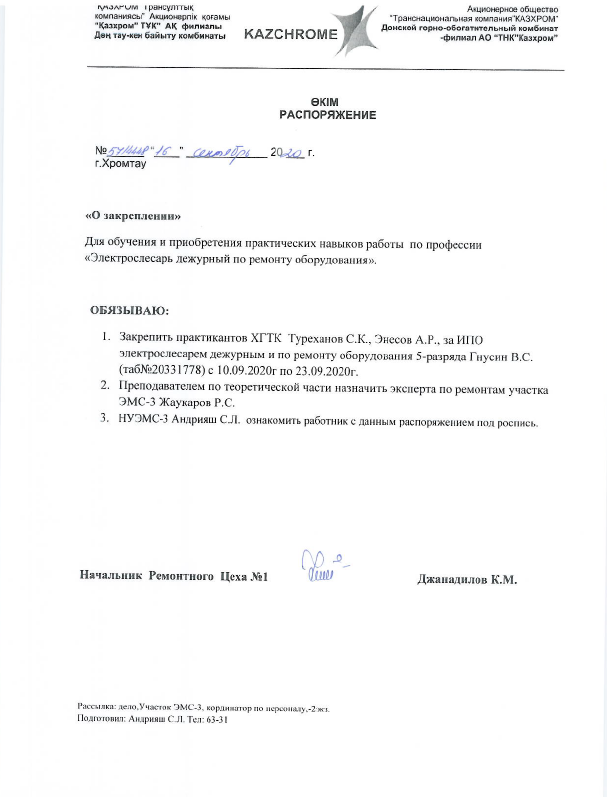 Ремонтный цех №2, участок ГУРЭО и УЭС
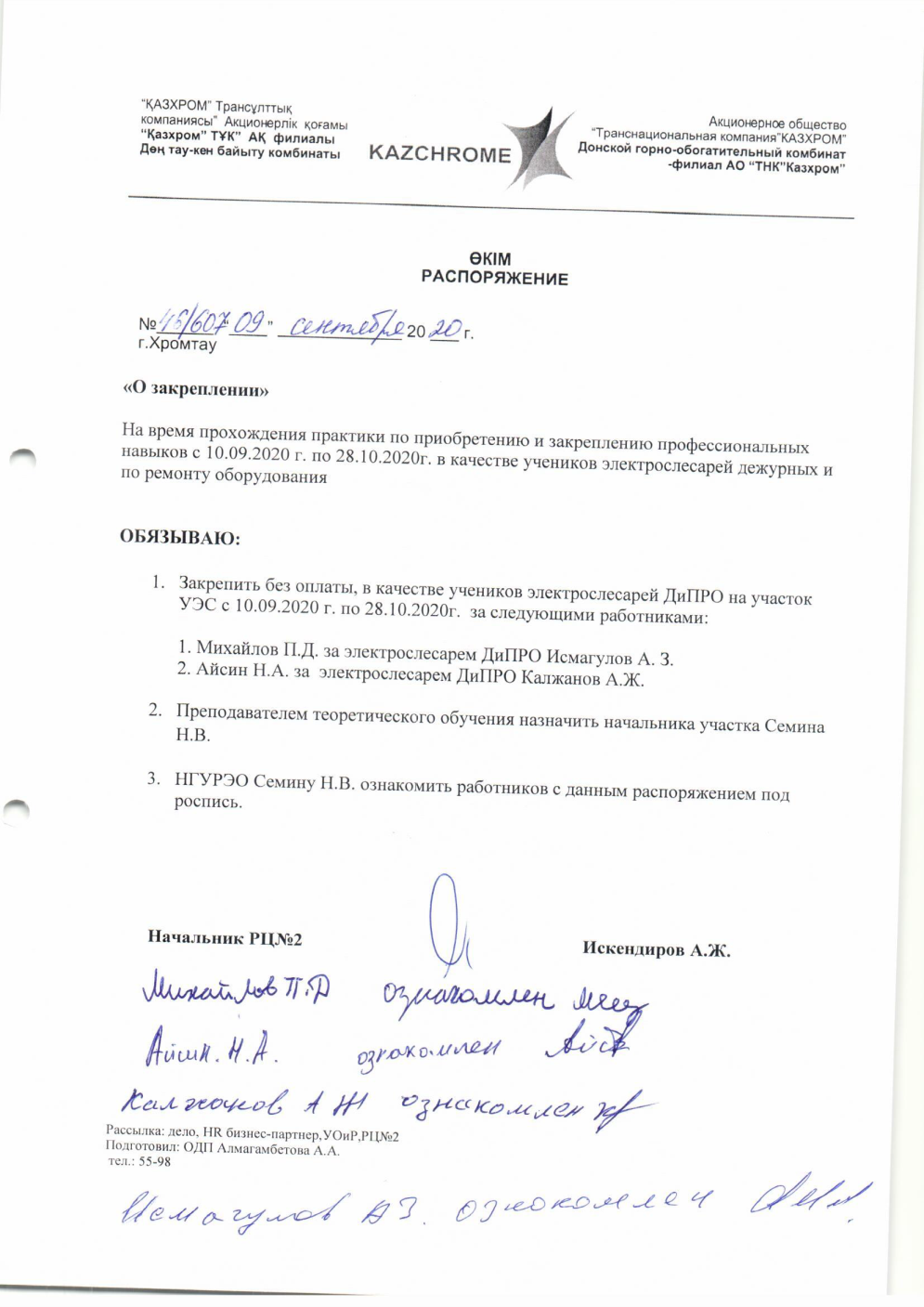 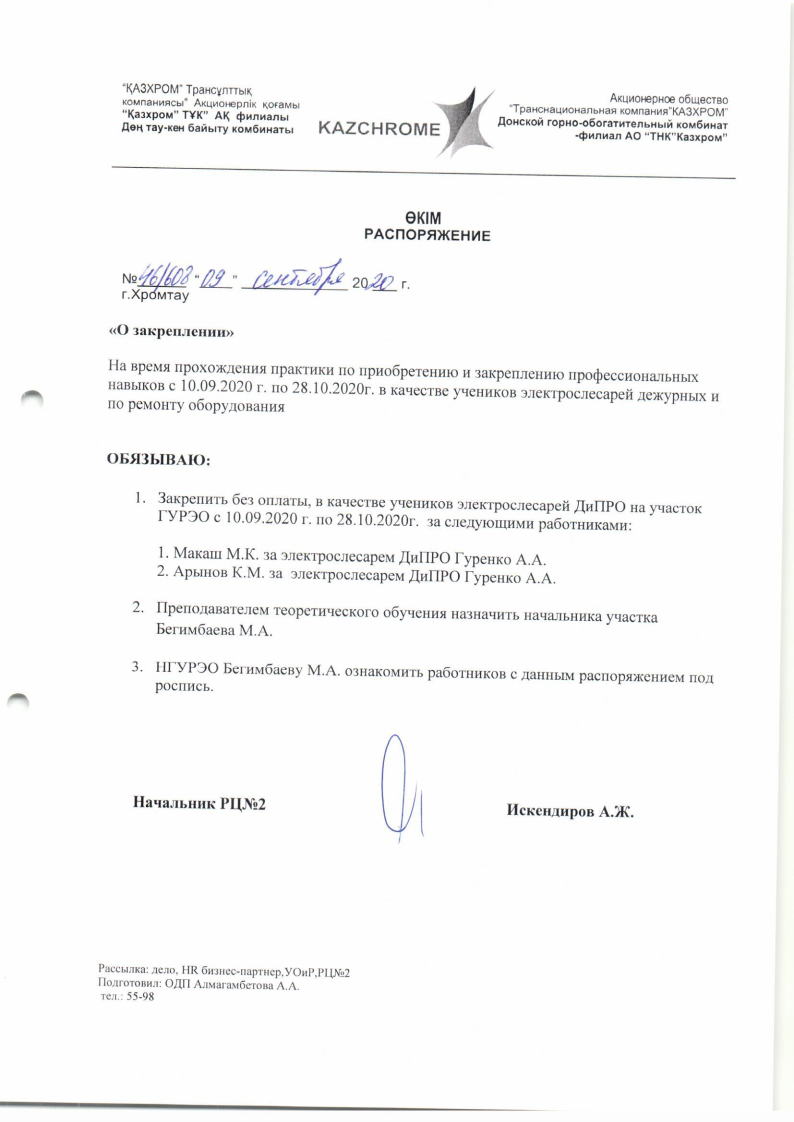 Ремонтный цех №3, участок ЭМС-1, ЭМС-2 и ЭМС-3
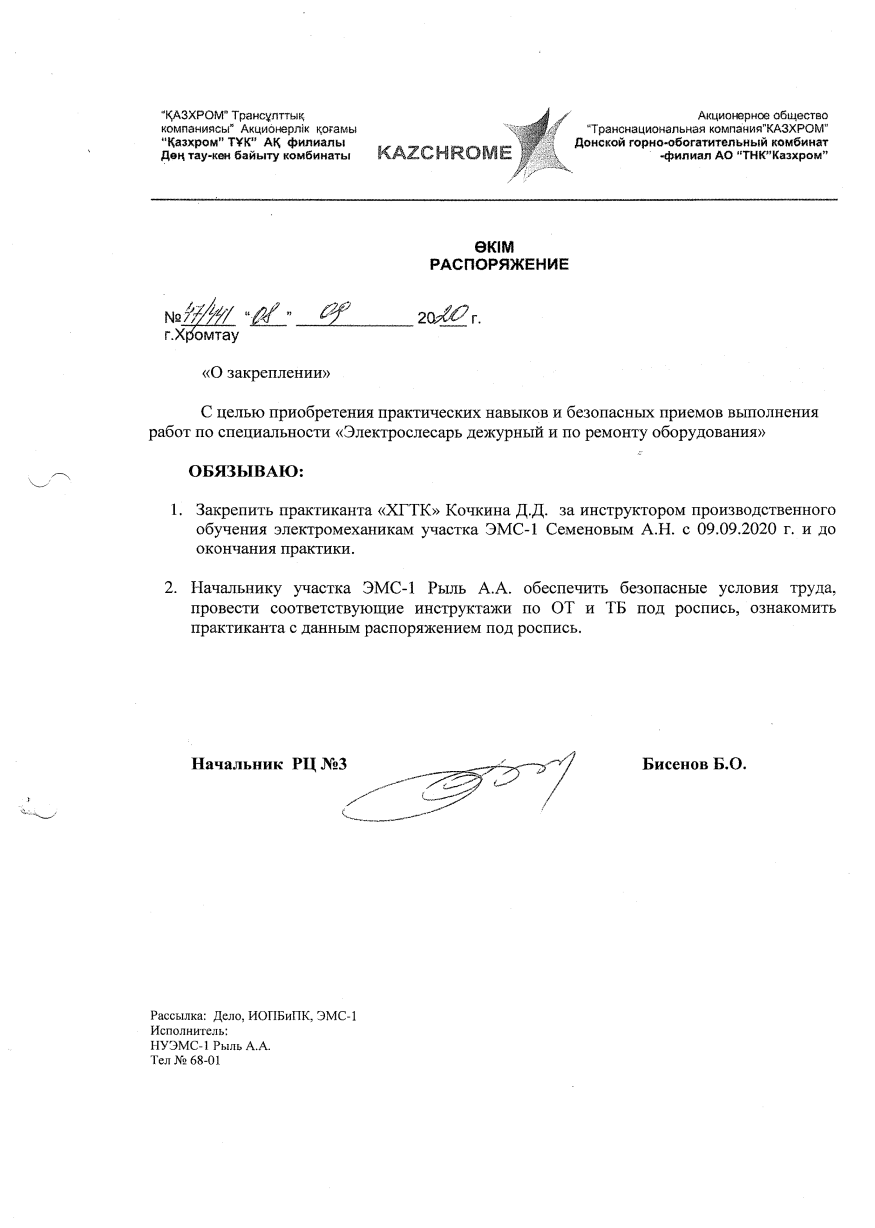 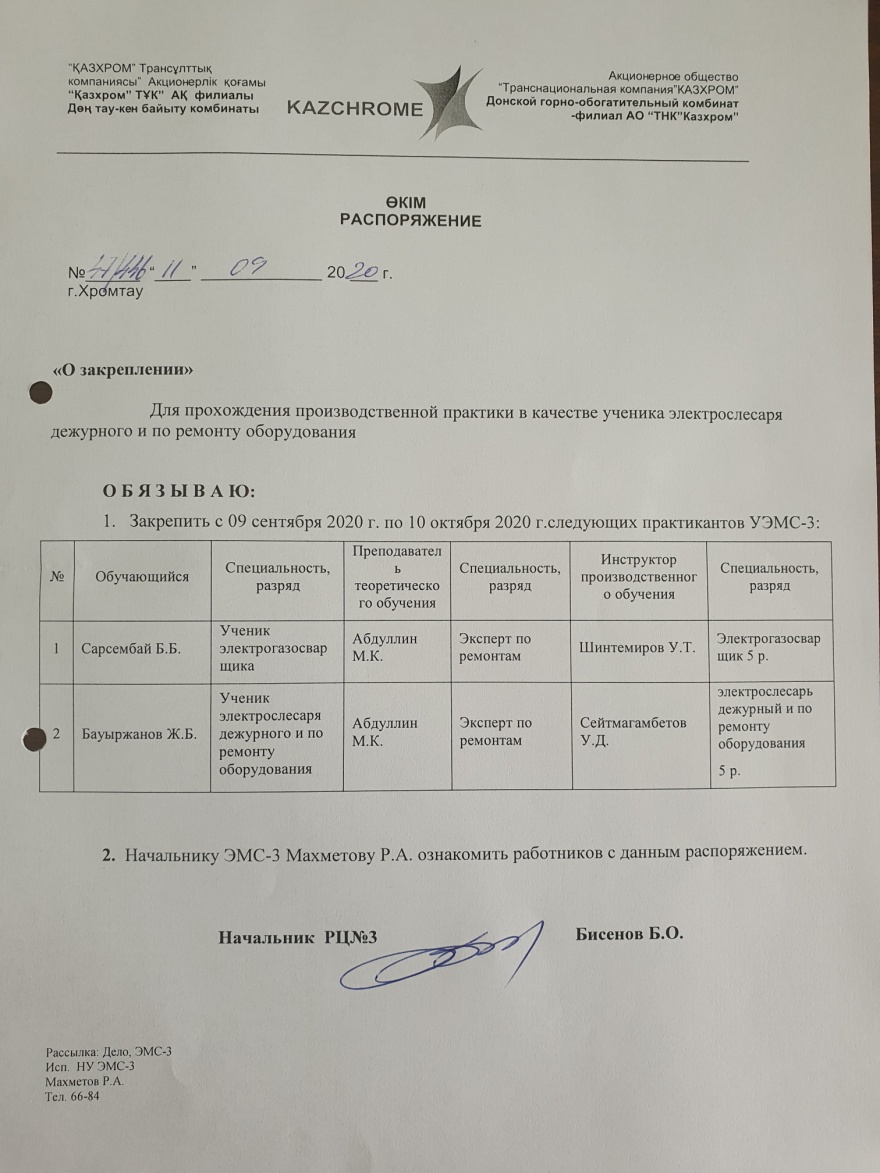 Ремонтный цех №4, участок УЭС
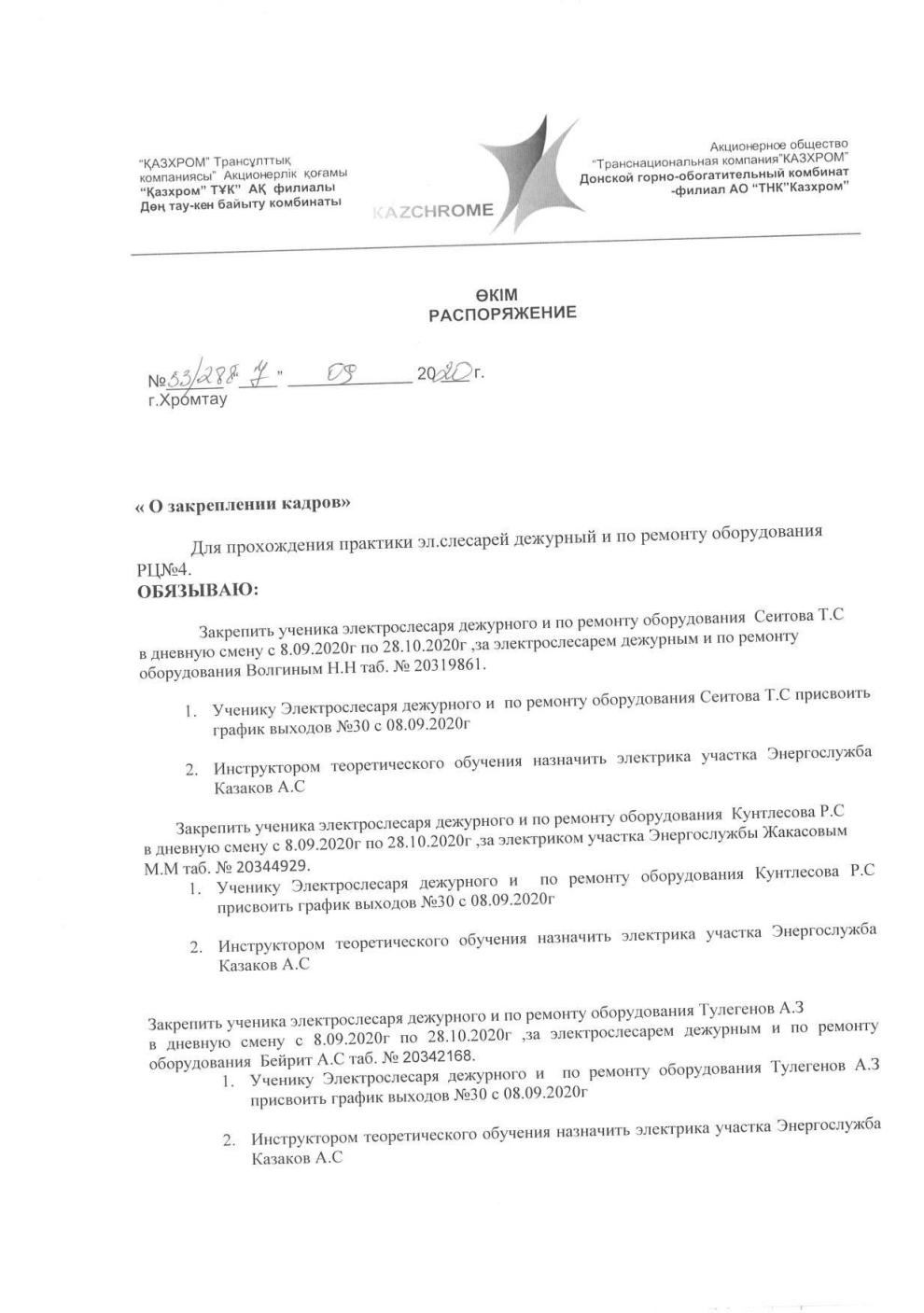 СГРМЦ, участок ПУЭМР
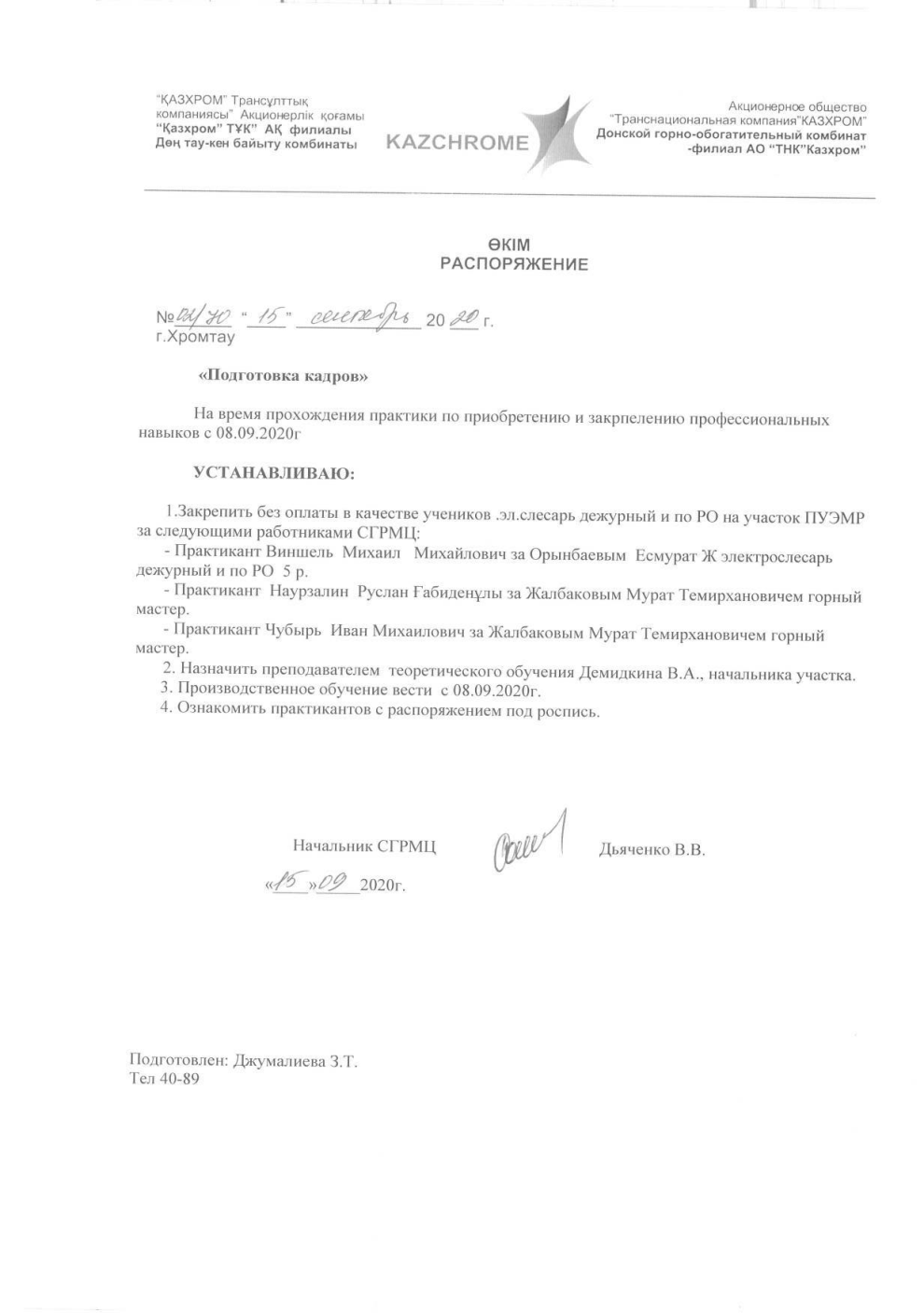 ЦАиС, участок УА№2
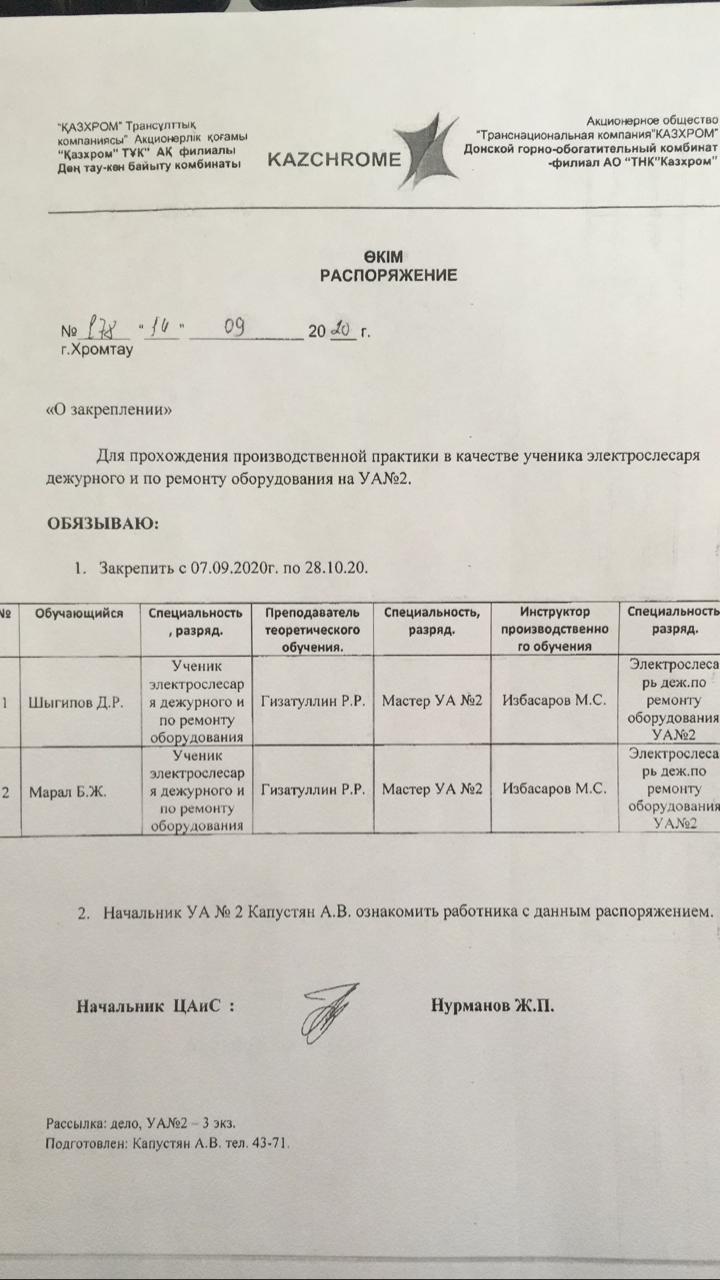 Энергоцех, участок: Водозобор, котельная «40 лет КССР», котельная «Центральная».
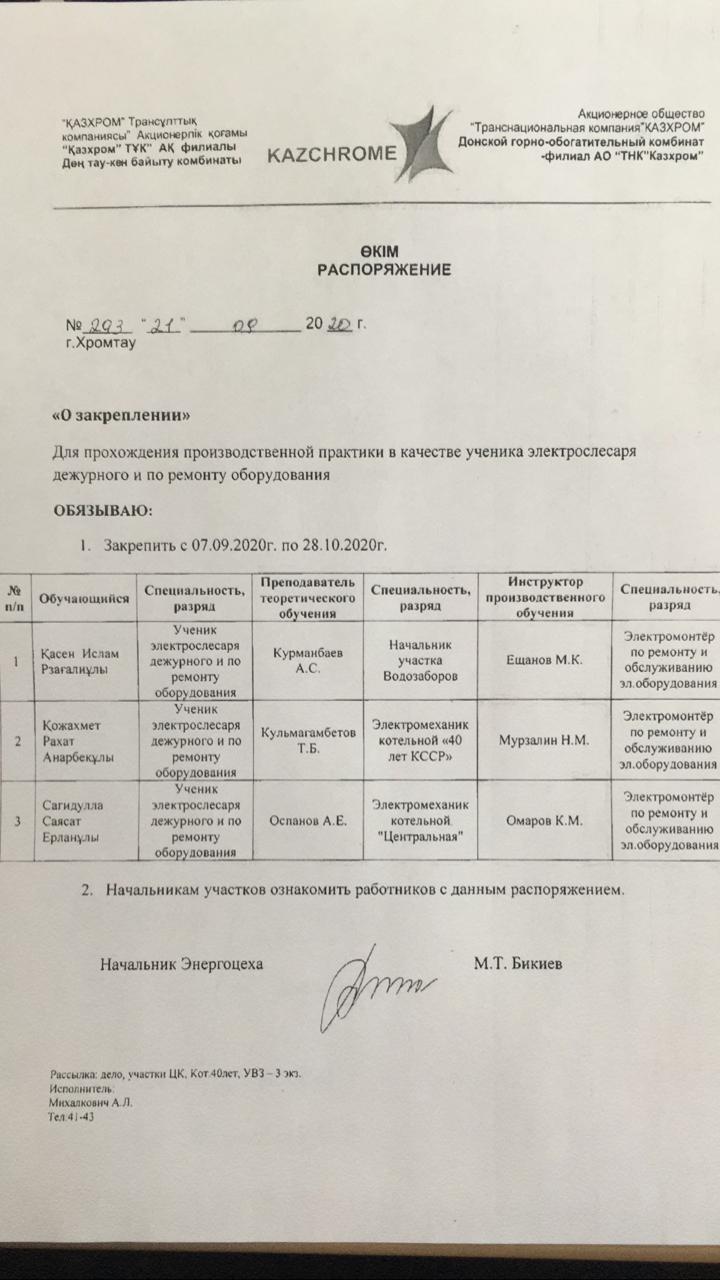 Выполняемые работы
Монтаж, демонтаж, заземление, ремонт, опробование и техническое обслуживание электрической части простых машин, узлов и механизмов, средств сигнализации и освещения, распределительных. Ремонт и монтаж линий электропередачи, установка грозозащиты. 
Замена и подключение контрольно-измерительных приборов: амперметров, вольтметров, манометров. Замер силы тока, напряжения в цепях переменного и постоянного тока низкого напряжения. 
Устройство заземляющих контуров. Вулканизация гибких кабелей, нанесение надписей. Зарядка аккумуляторных батарей, доливка и замена электролита.
 Навеска сигнальных устройств, смена электроламп, электрических патронов. 
Осмотр и ремонт электротехнического оборудования неавтоматизированных ламповых. 
Осмотр и текущий ремонт электродвигателей переменного тока низкого напряжения.
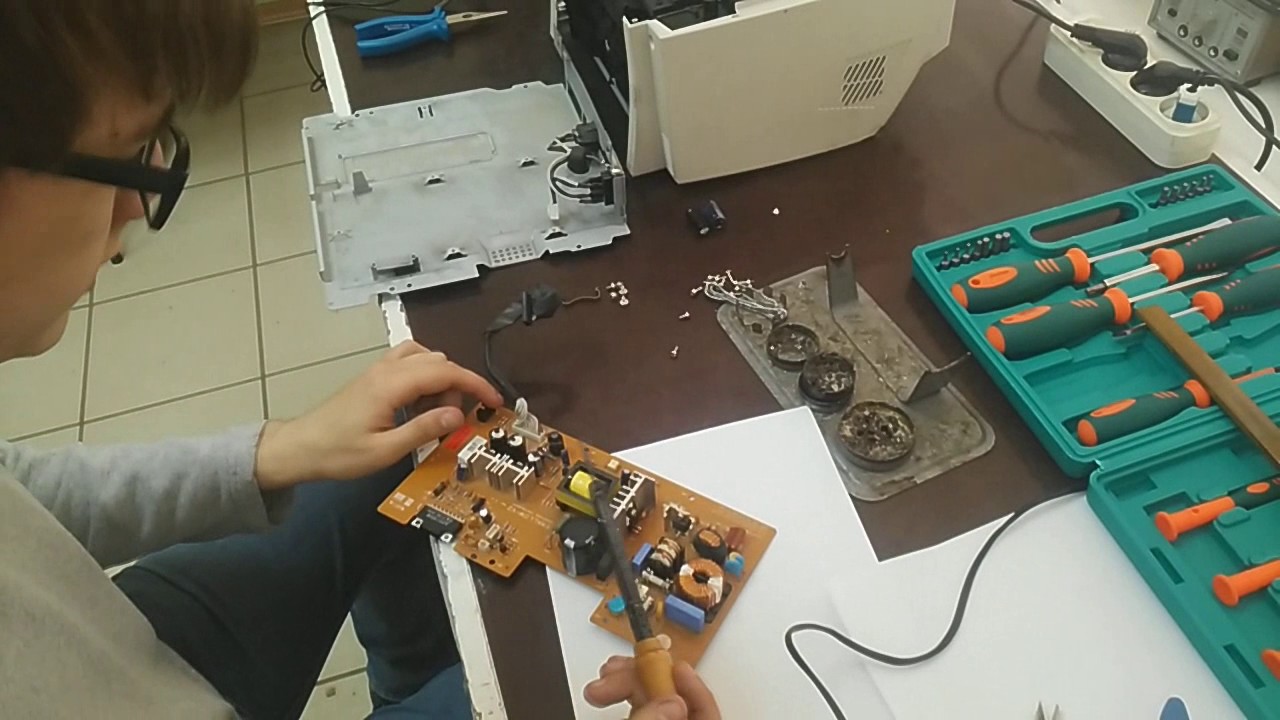 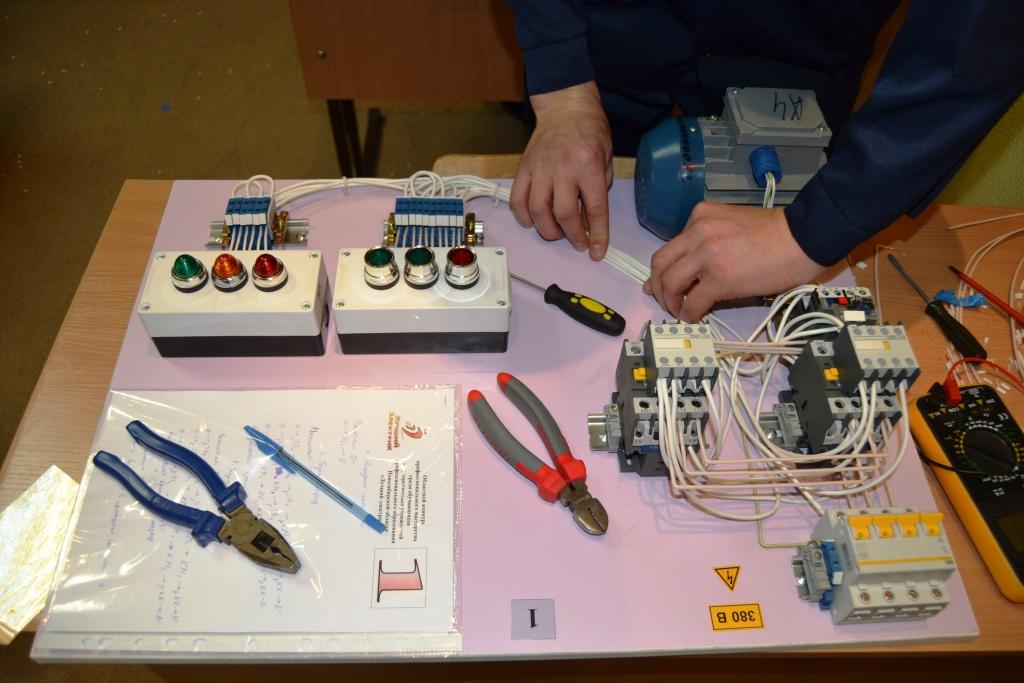 Шигапов Данил изучает техническую документацию применяемого оборудования автоматизации на ЦК
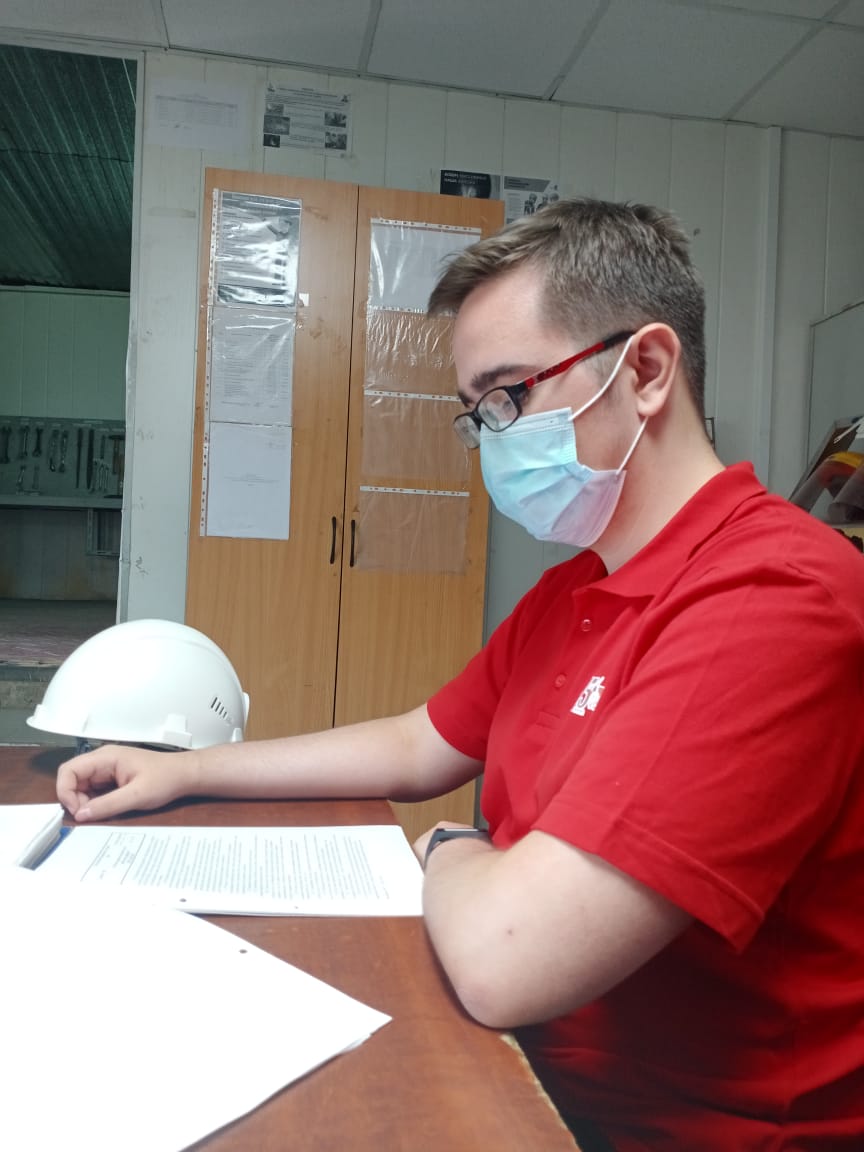 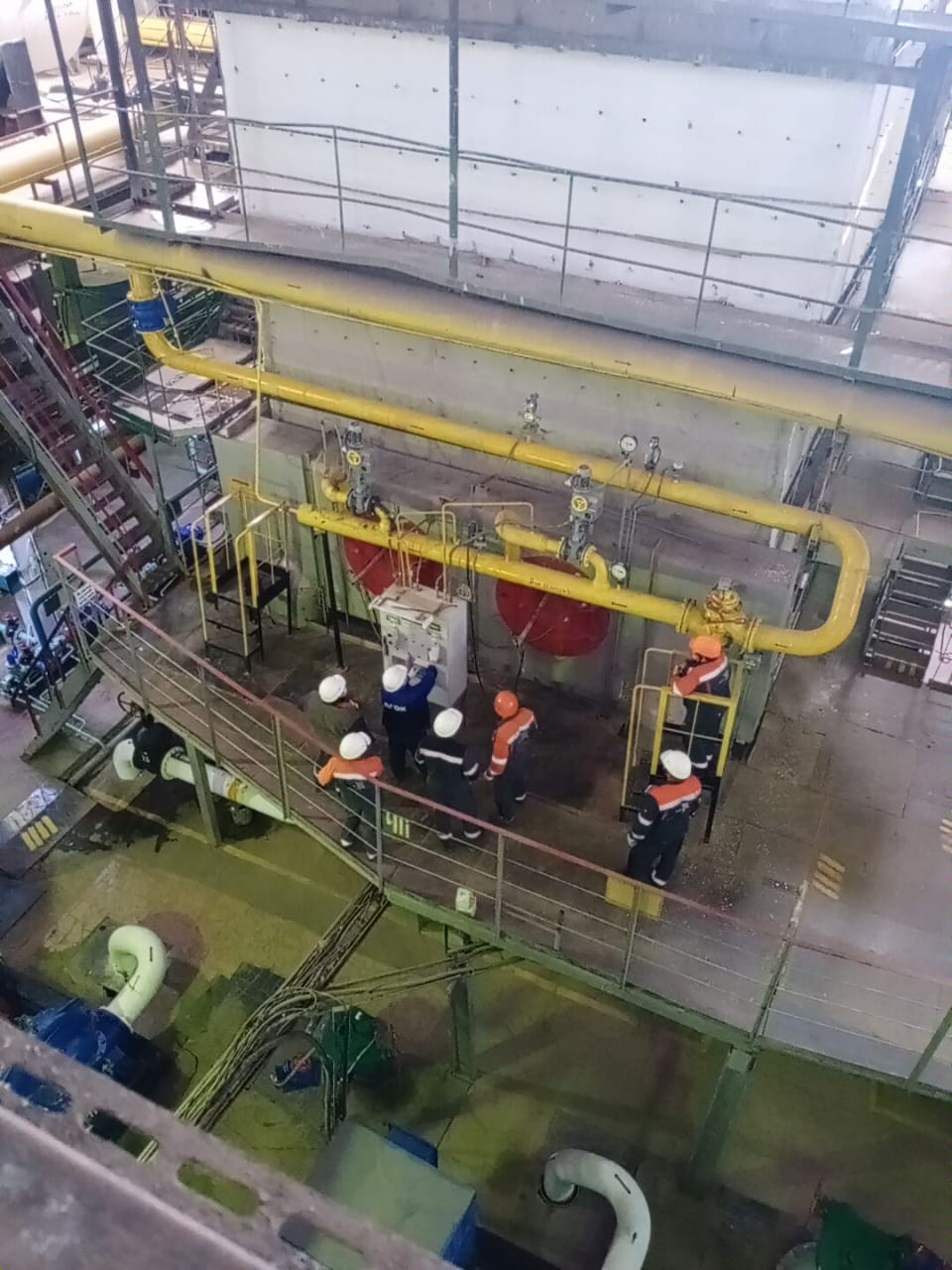 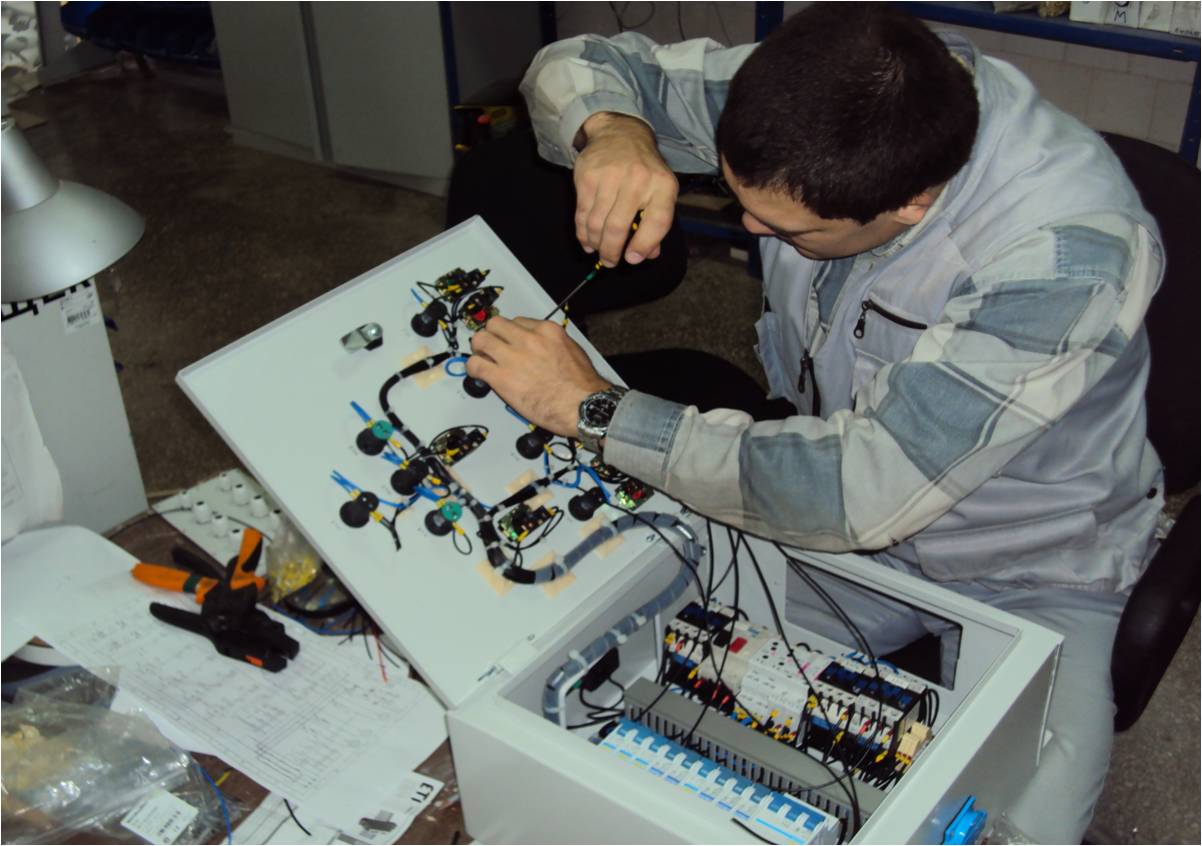 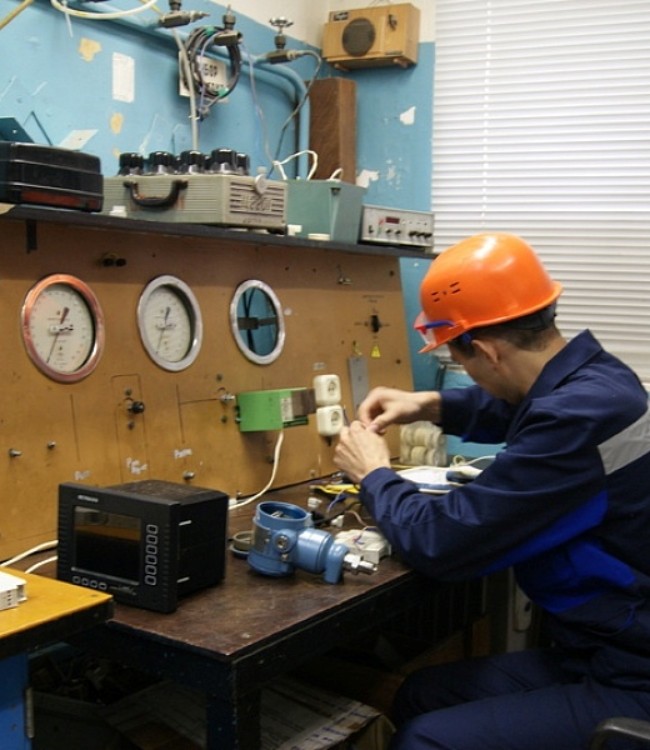 Айткали Ануар выполняет сборку электрической схемы автоматической цепи управления
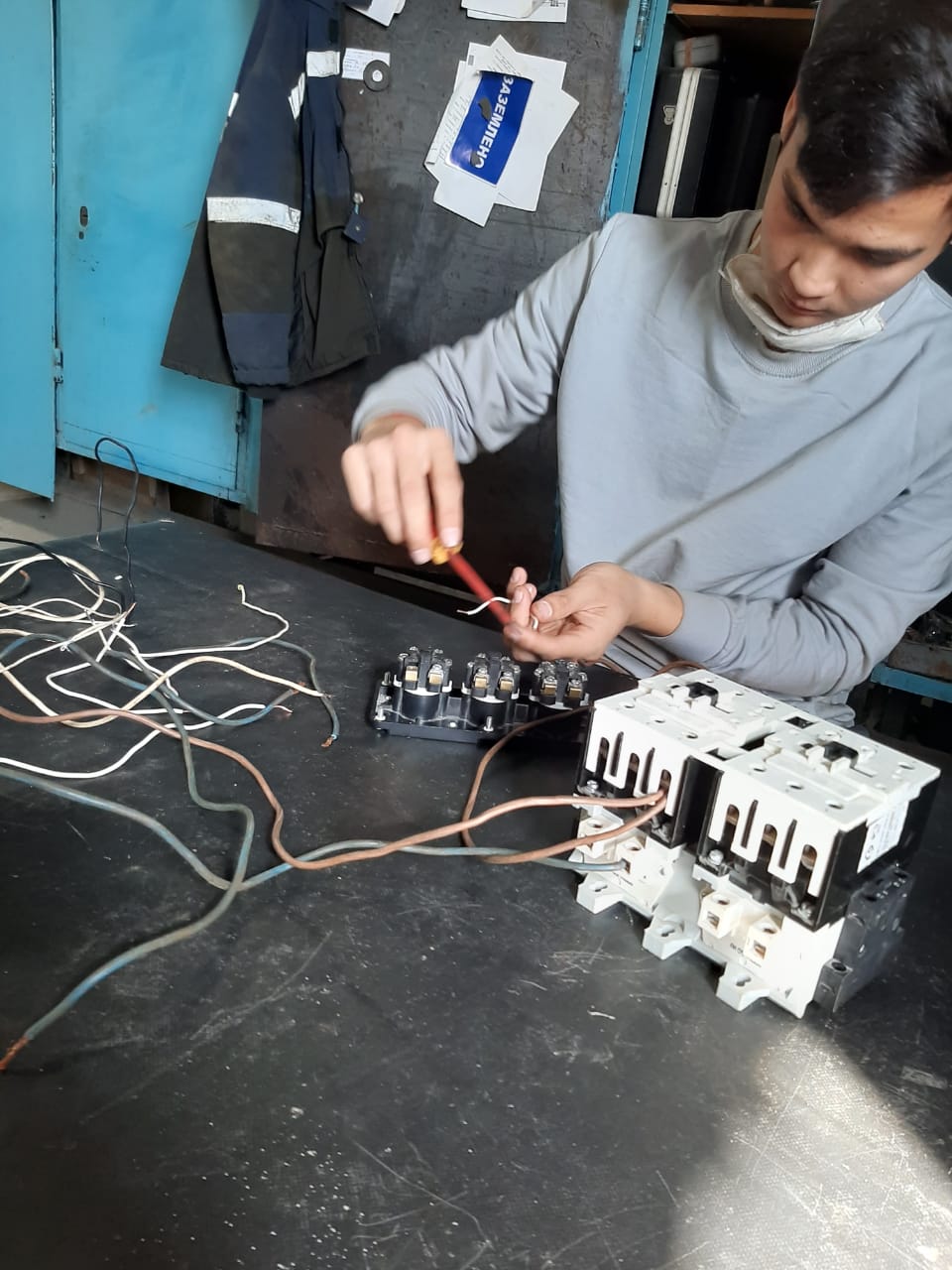 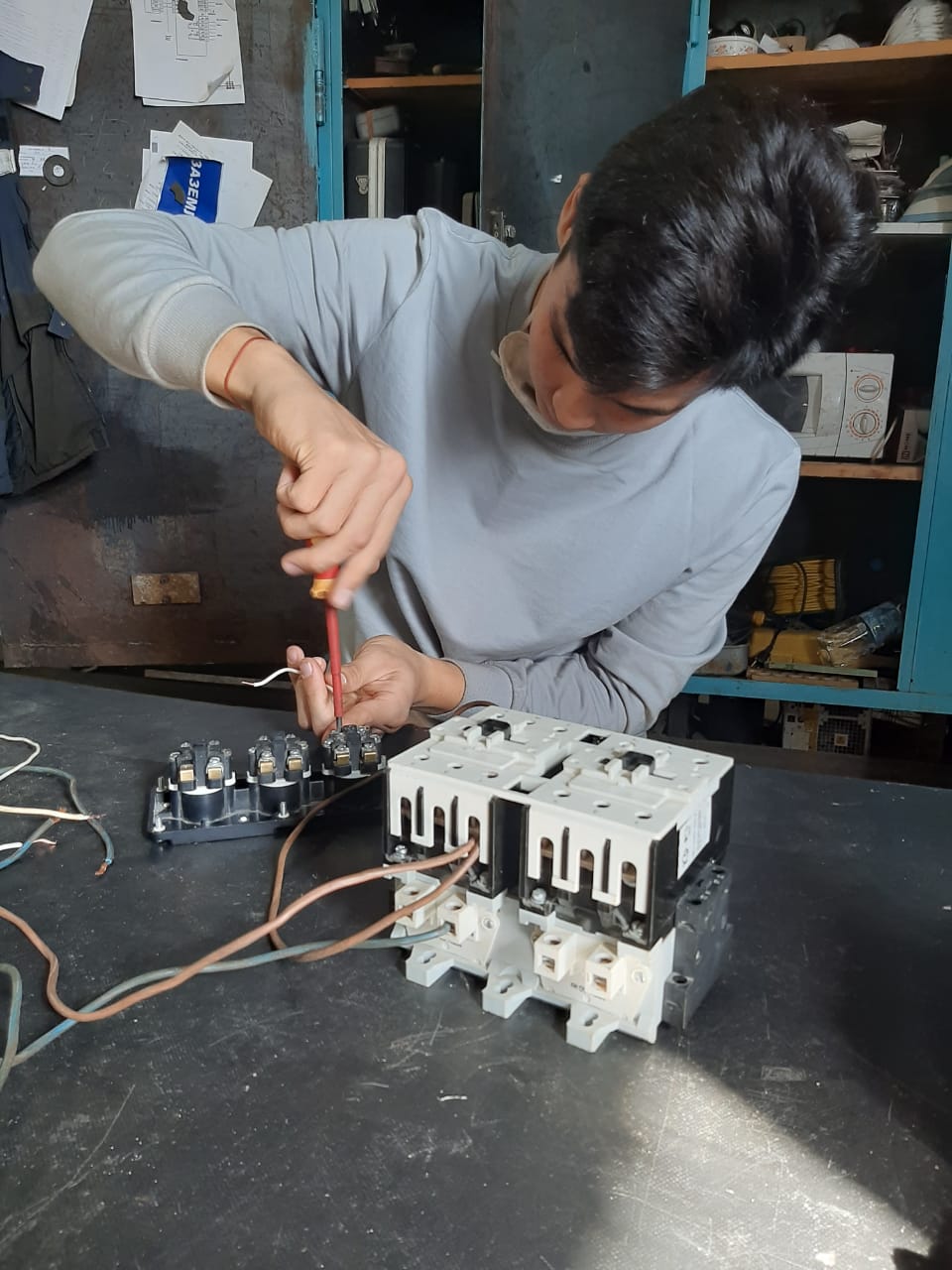 Замечания по производственной  практике отсутствуют